Top Achievement Points Leader BoardYear 7Week beginning 26th June
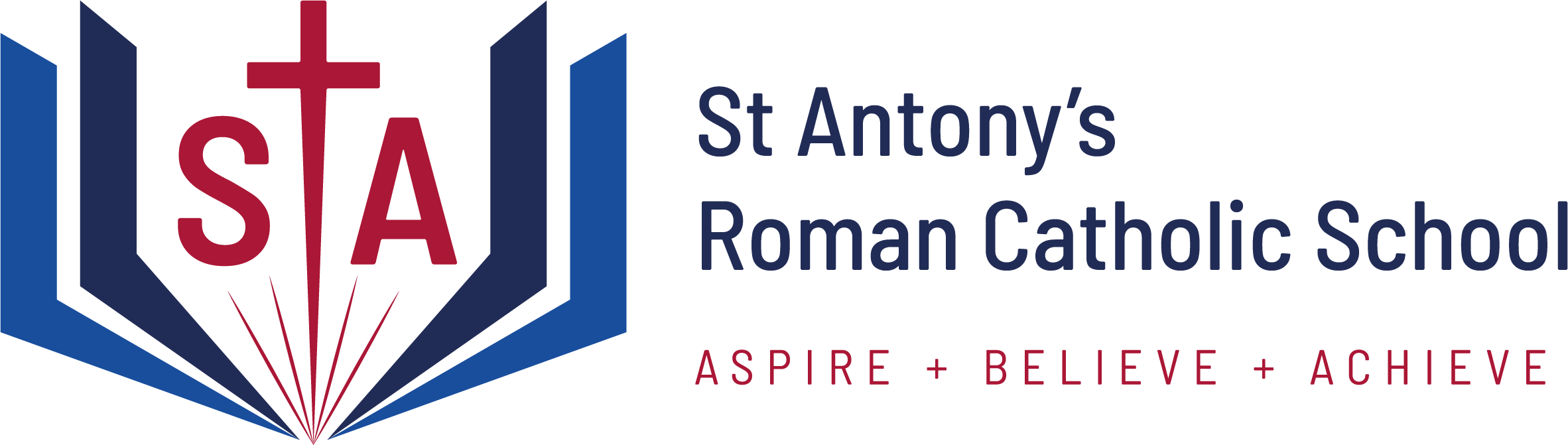 Top Achievement Points Leader BoardYear 8Week beginning 26th June
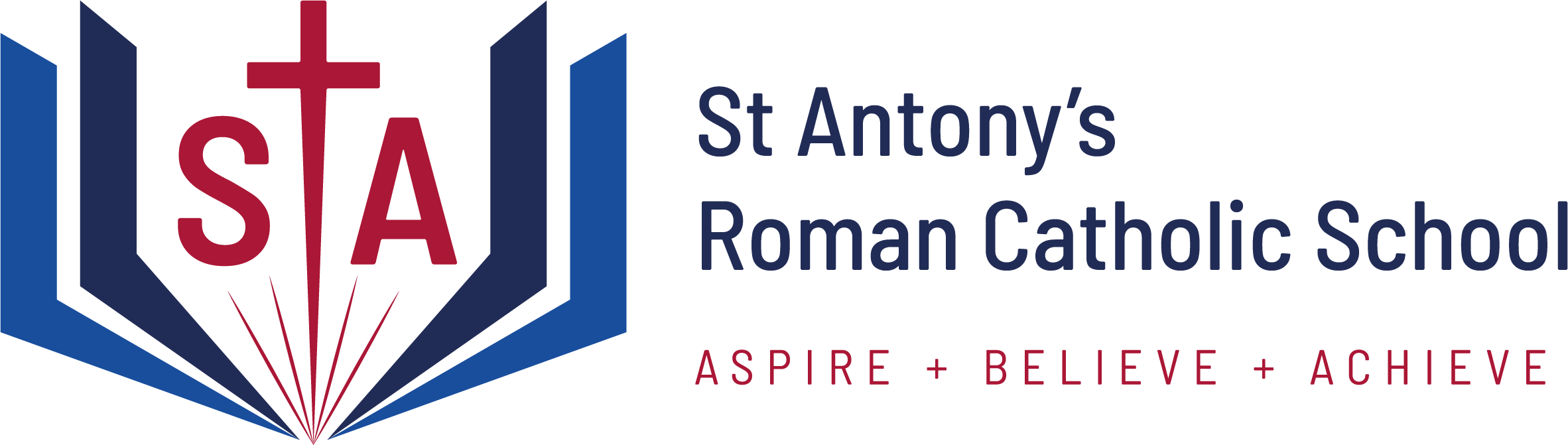 Top Achievement Points Leader BoardYear 9Week beginning 26th June
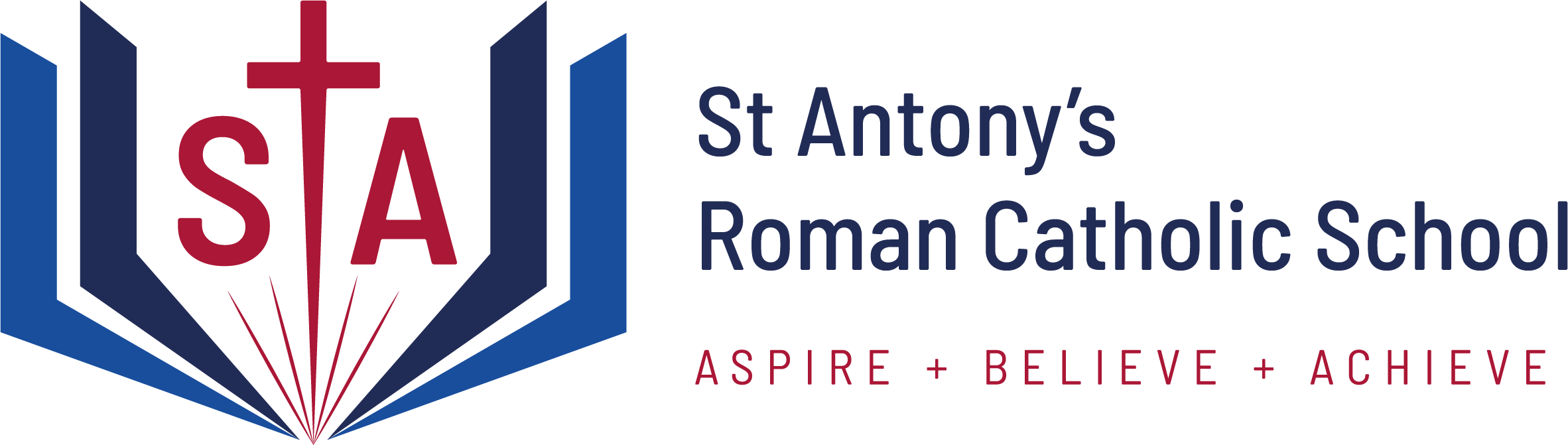 Top Achievement Points Leader BoardYear 10Week beginning 26th June
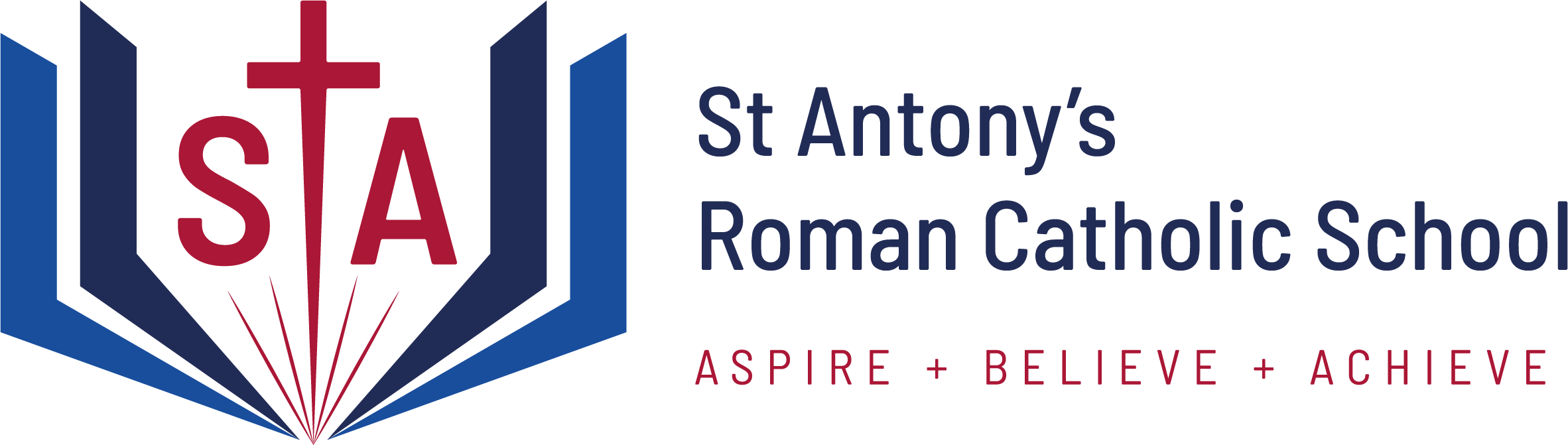